Pályaorientáció- fakultációválasztás
Takács Judit				2022.
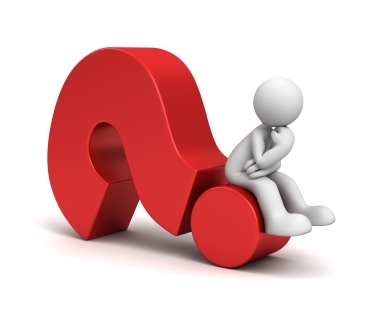 Nagyon fontos már most megtervezni 
az érettségi-felvételi stratégiát!
50 óra közösségi szolgálat kell a rendes érettségi vizsgák elkezdéséhez!
Nyelvvizsga/nyelvvizsgák

Választott szak(ok)hoz szükséges érettségi és alkalmassági vizsgák

Emelt szintű érettségi vizsgák

Érettségi bizonyítvány megszerzéséhez szükséges tantárgyak
Nyelvvizsgák kérdése
B á r m i k o r   változhat! 2024?
A diplomát nem adják nélküle!
Most van itt az ideje!
Többletpont!
Külföldi tanulmányok, diakóniai év
Vegyük figyelembe a 2020-tól életbe lépett változásokat!
Alapképzésre, osztatlan képzésre az a jelentkező vehető fel, aki 
legalább egy emelt szintű érettségi vizsgát tett vagy felsőfokú végzettséget tanúsító oklevéllel rendelkezik.
MIBŐL KELL VAGY LEHET EMELT SZINTŰ ÉRETTSÉGIT TENNI?
Szakok bármely emelt szintű érettségivel 
Szakok és érettségi vizsgatárgyak 2023

http://www.levay.tirek.hu/gimnazium/tanuloknak/v/2022---fakultacio-valasztas/
A fakultációválasztás folyamata
EGYMI  felmérés és értékelés  és/vagy 
POM pályaorientációs mérő- és támogatóeszköz
tanulói tájékoztató
Szülői tájékoztatás szülői értekezlet keretében
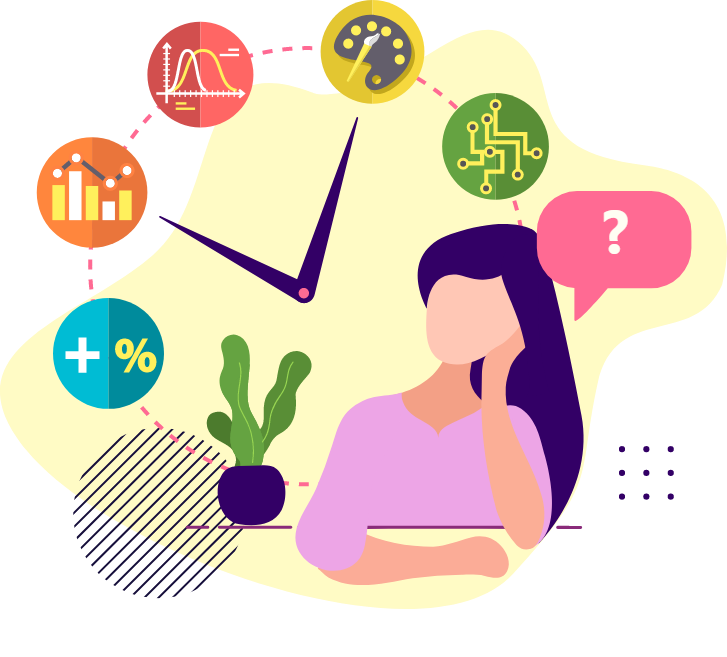 CSALÁDI KUPAKTANÁCS
Tanulói tervezőlap kitöltése és beadása  
Határideje: február 28. 
Előzetes fakultációválasztás
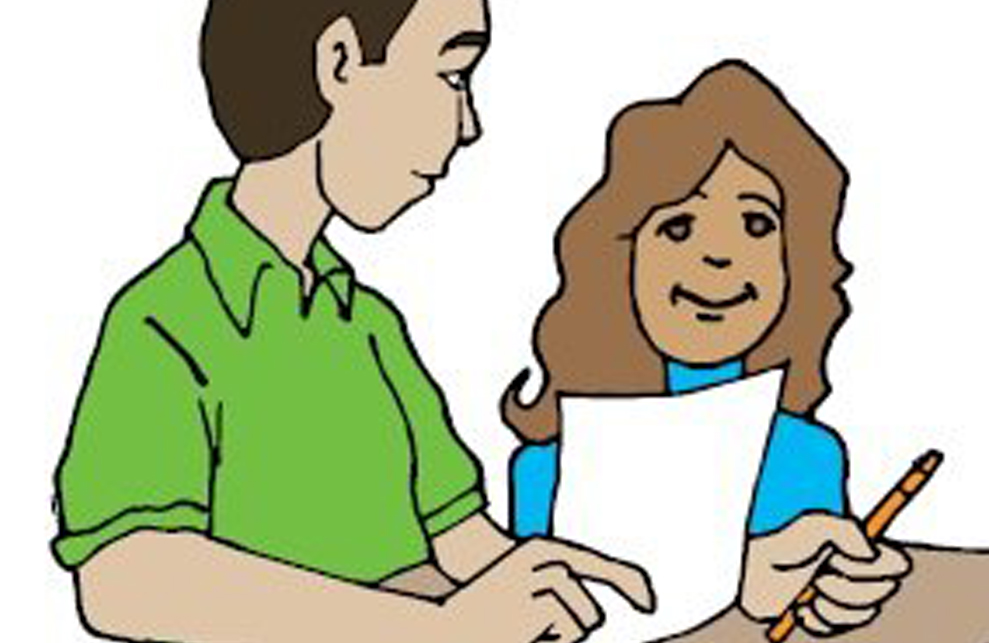 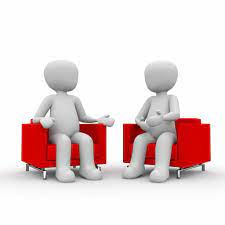 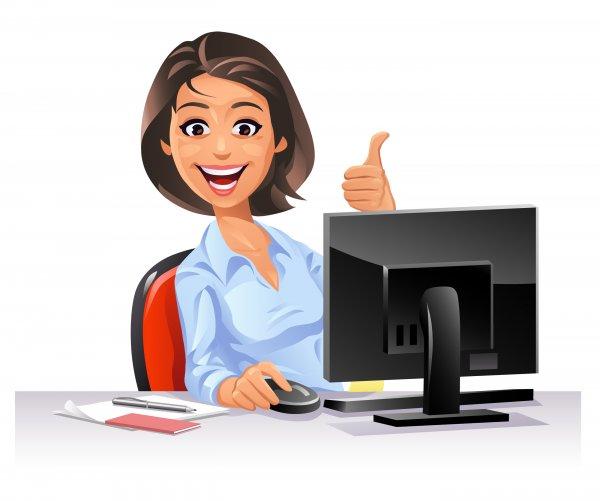 Pályaorientációs beszélgetés a diákkal
Végleges fakultációválasztás 2022. május 21-ig
FORMS
A tanulói tervek szakmai átnézése és összegzése digitálisan
Az eredmények megbeszélése az osztályfőnökkel
Tanulói tervezőlap kitöltése (FORMS)  
Határideje: február 28. 
Előzetes fakultációs igény felmérés
OSZTÁLYFŐNÖK
Idegen nyelvekkel kapcsolatos tervek (nyelvvizsgák és érettségi vizsgák)
Tervezett felsőoktatási alapszakok vagy osztatlan képzések
Továbbtanulási tervekhez szükséges érettségi tantárgyak
Az érettségi bizonyítvány megszerzéséhez szükséges érettségi tantárgyak
Tervezett emelt szintű érettségi vizsgák
Előzetes fakultációs igény felmérés
MIT KELL TENNI VÁLASZOK BEÍRÁSA ELŐTT?
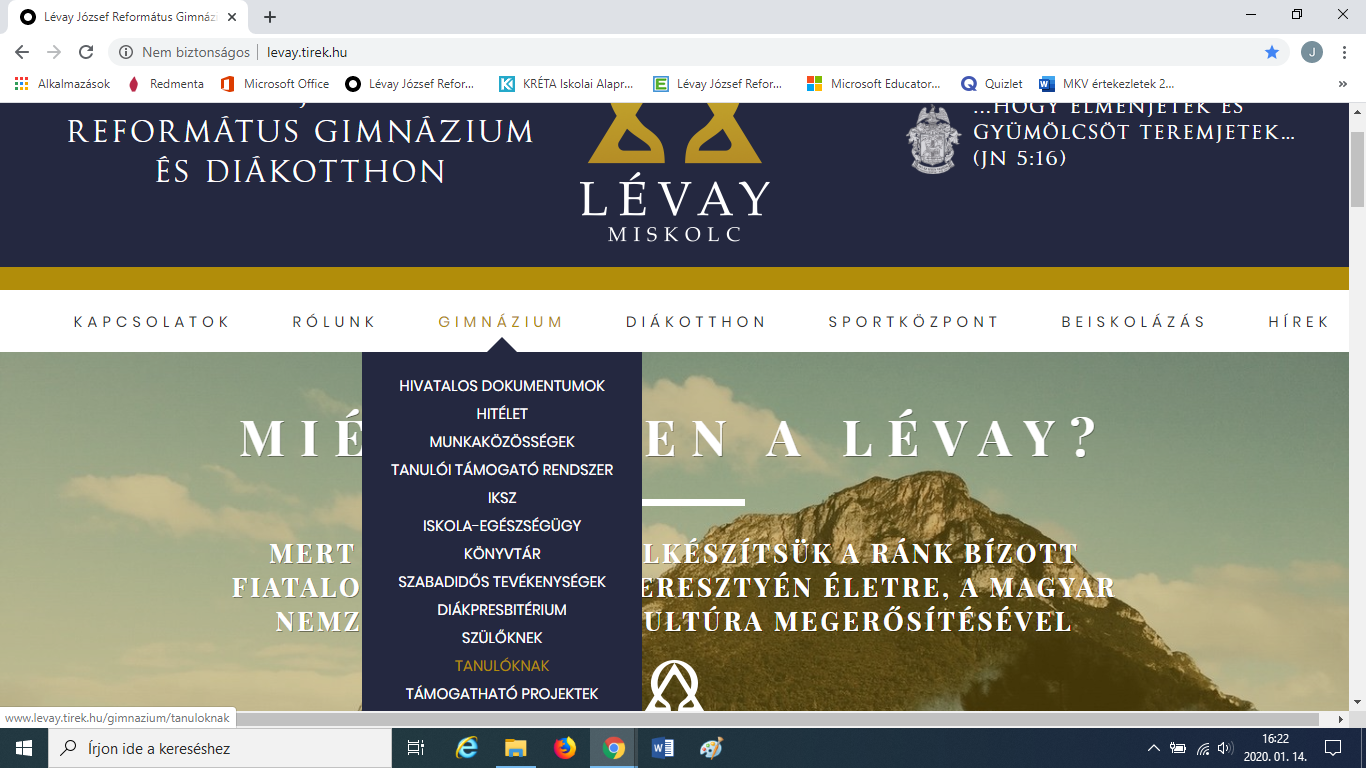 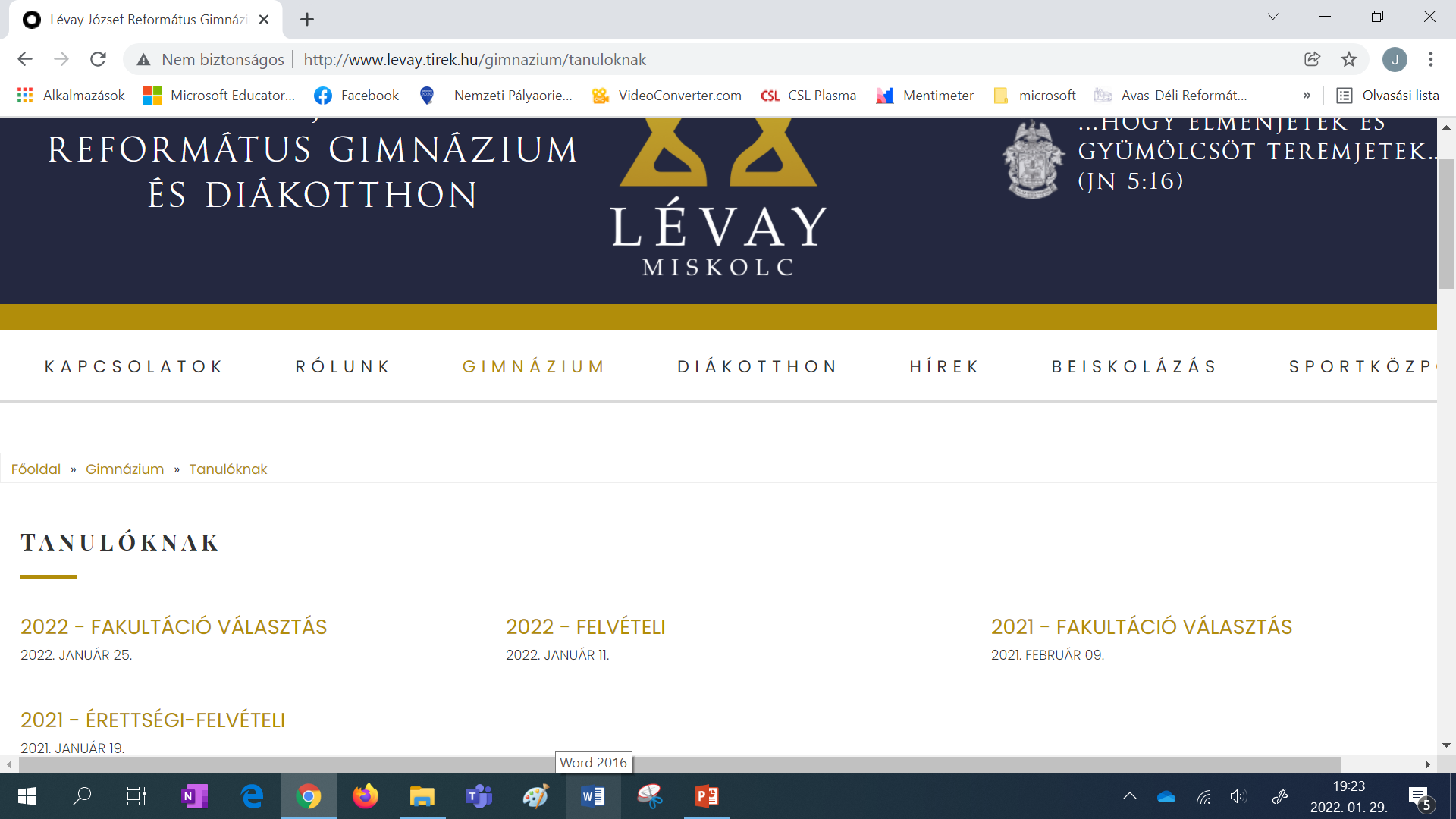 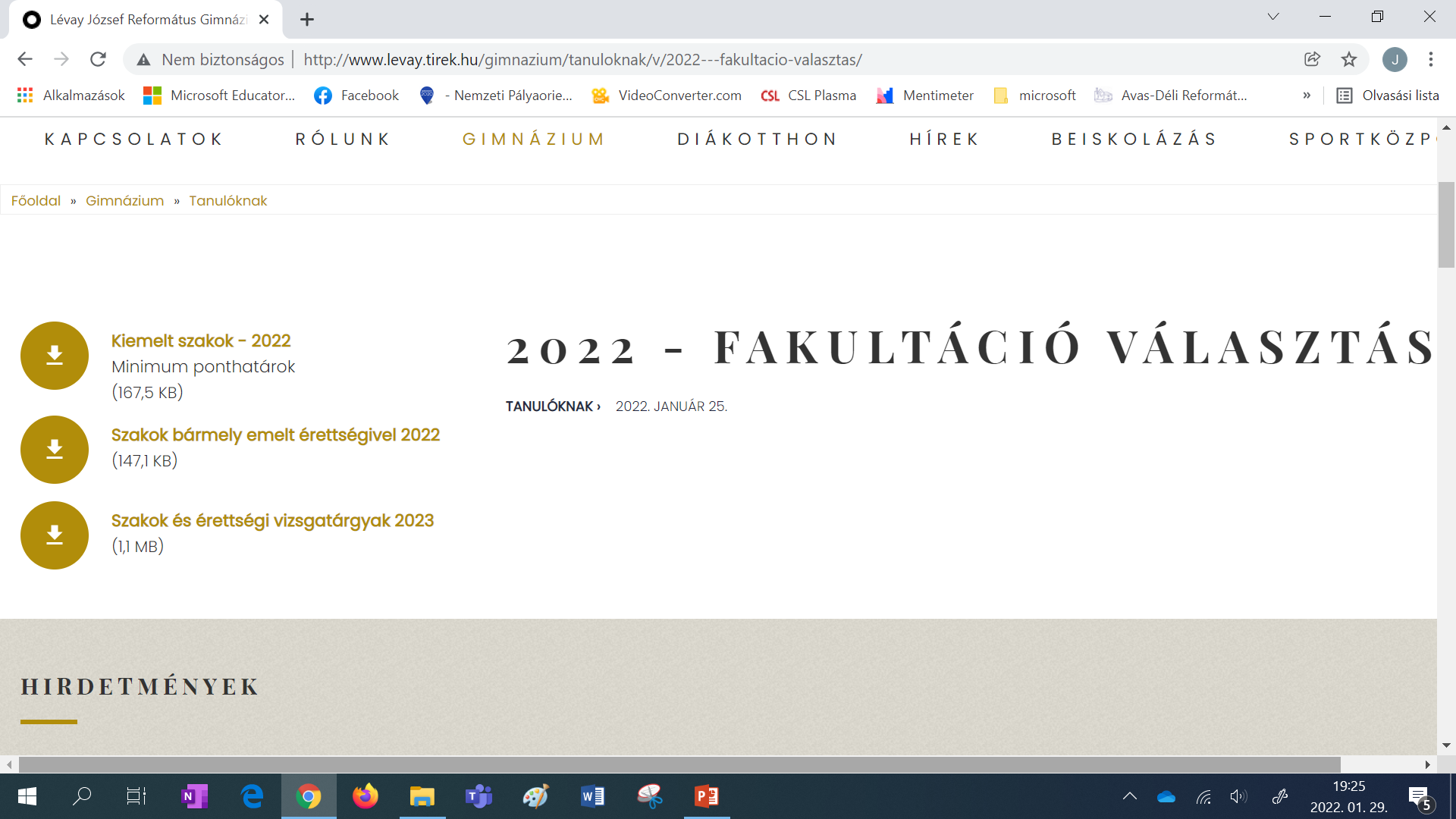 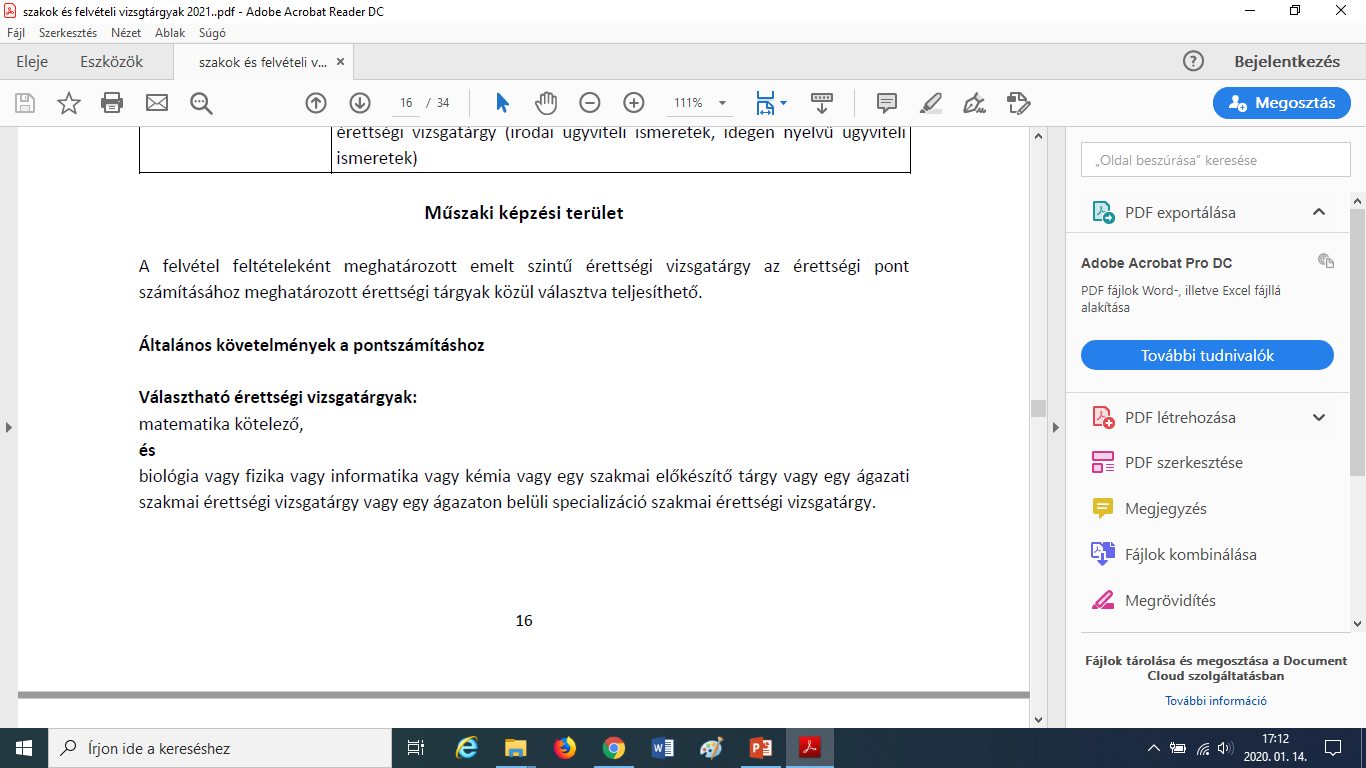 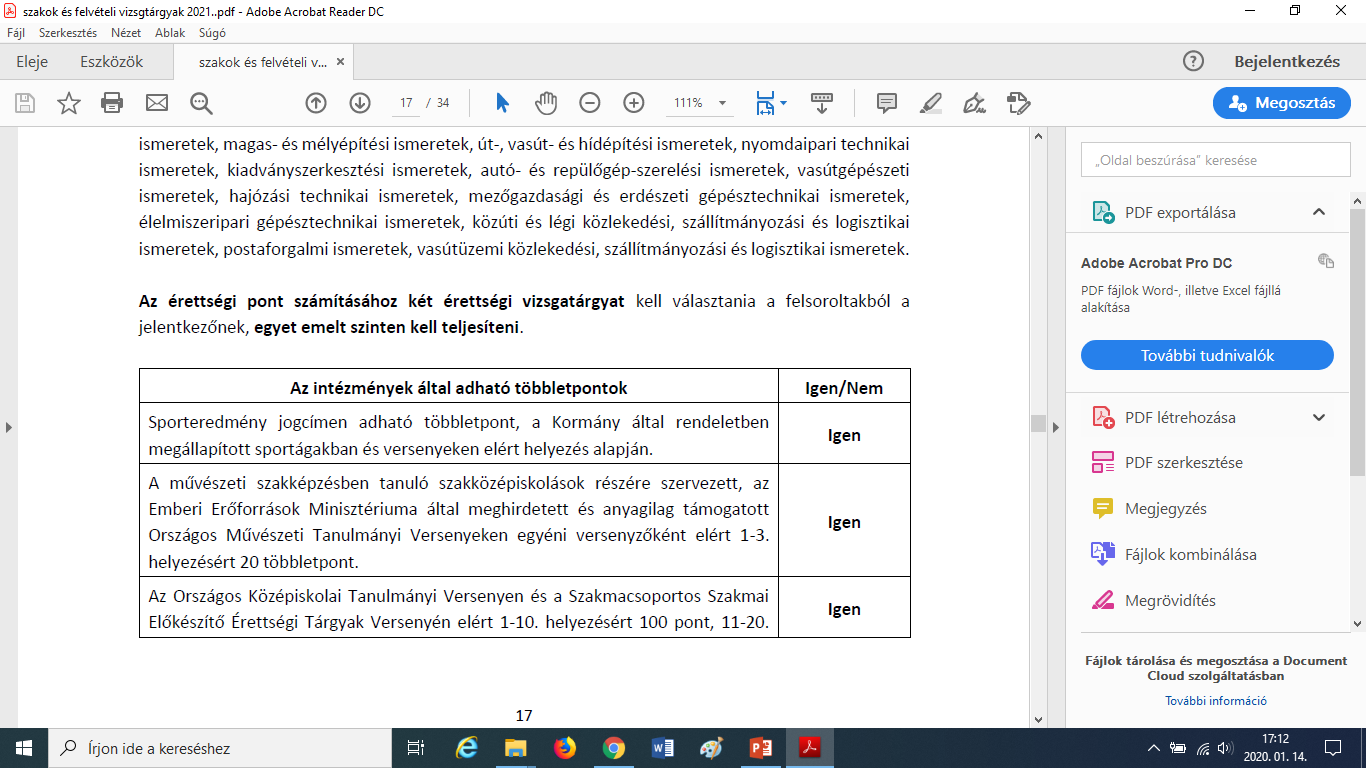 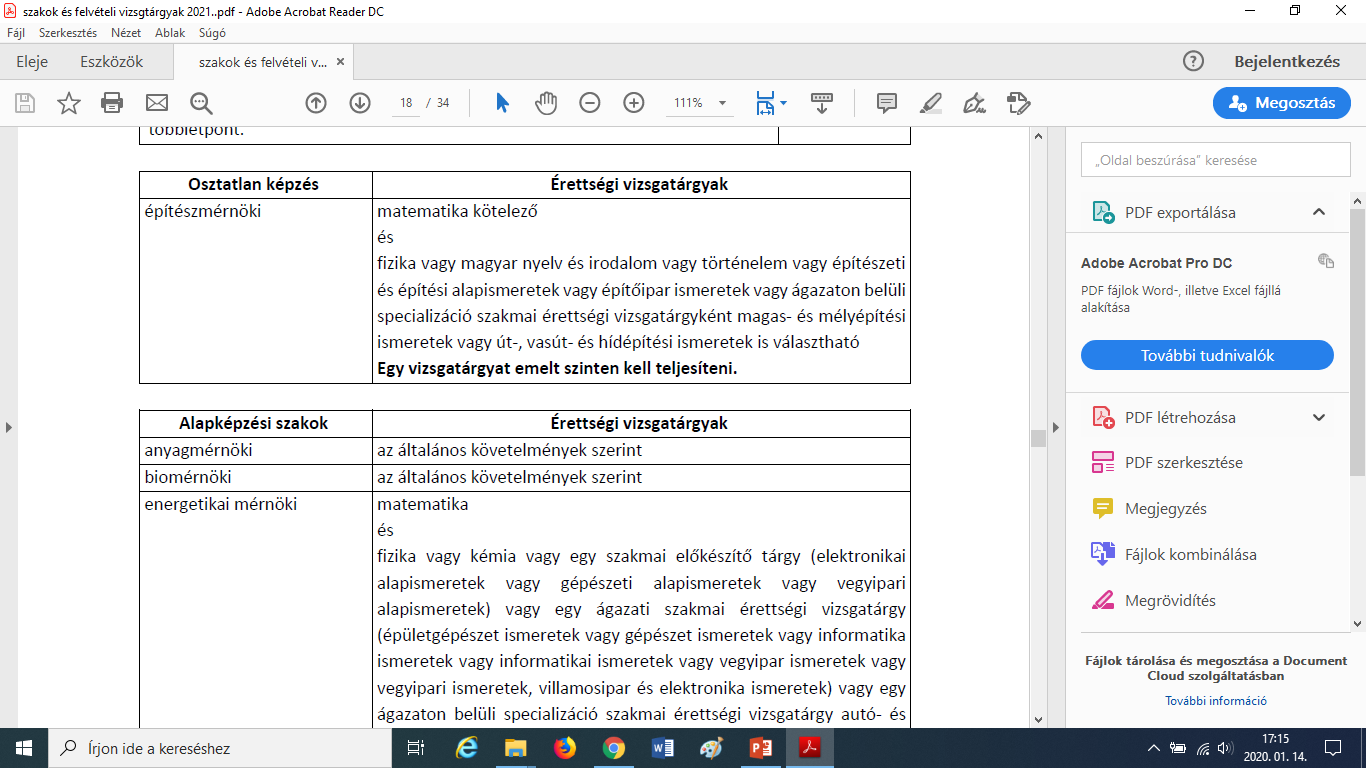 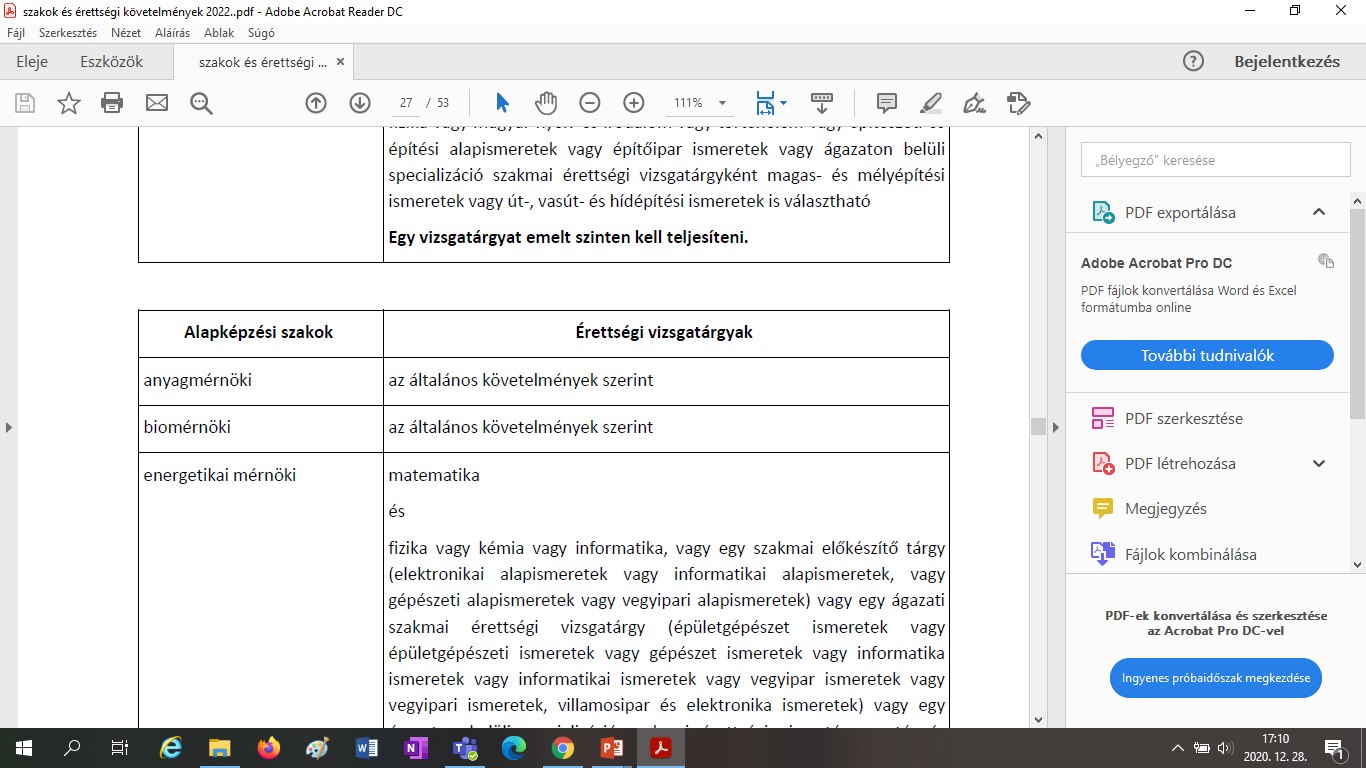 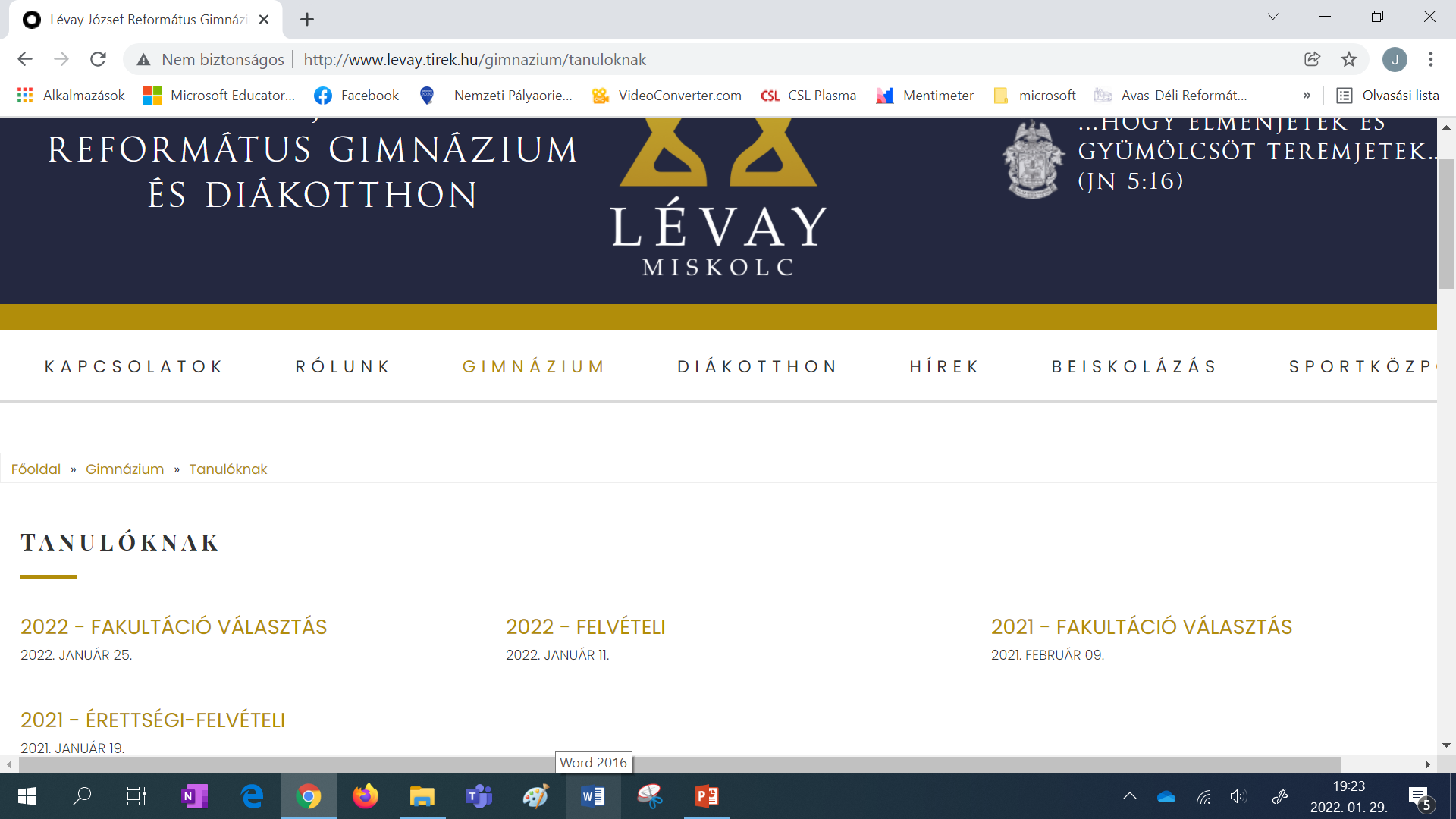 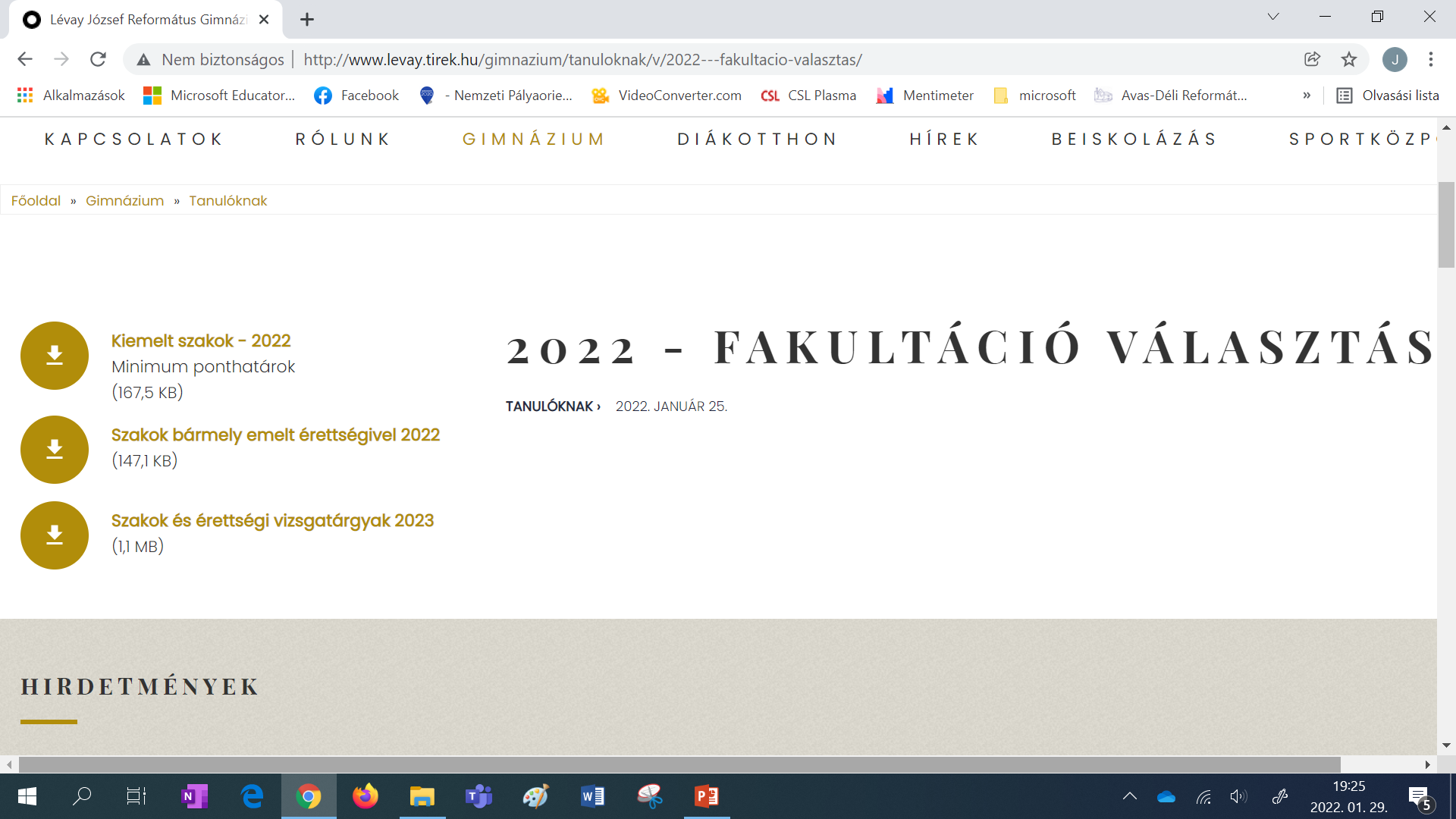 Kiemelt szakok minimum ponthatárai
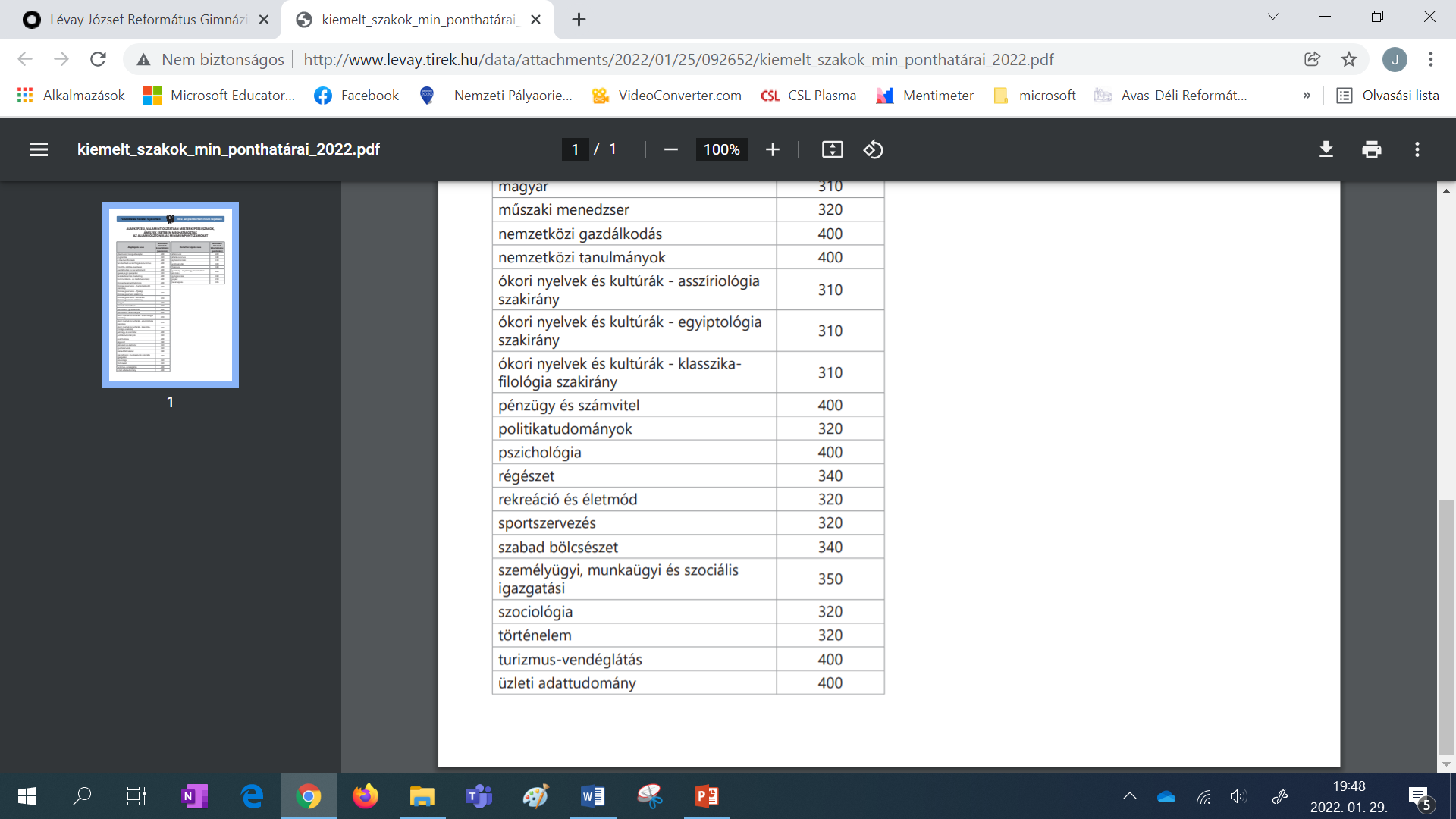 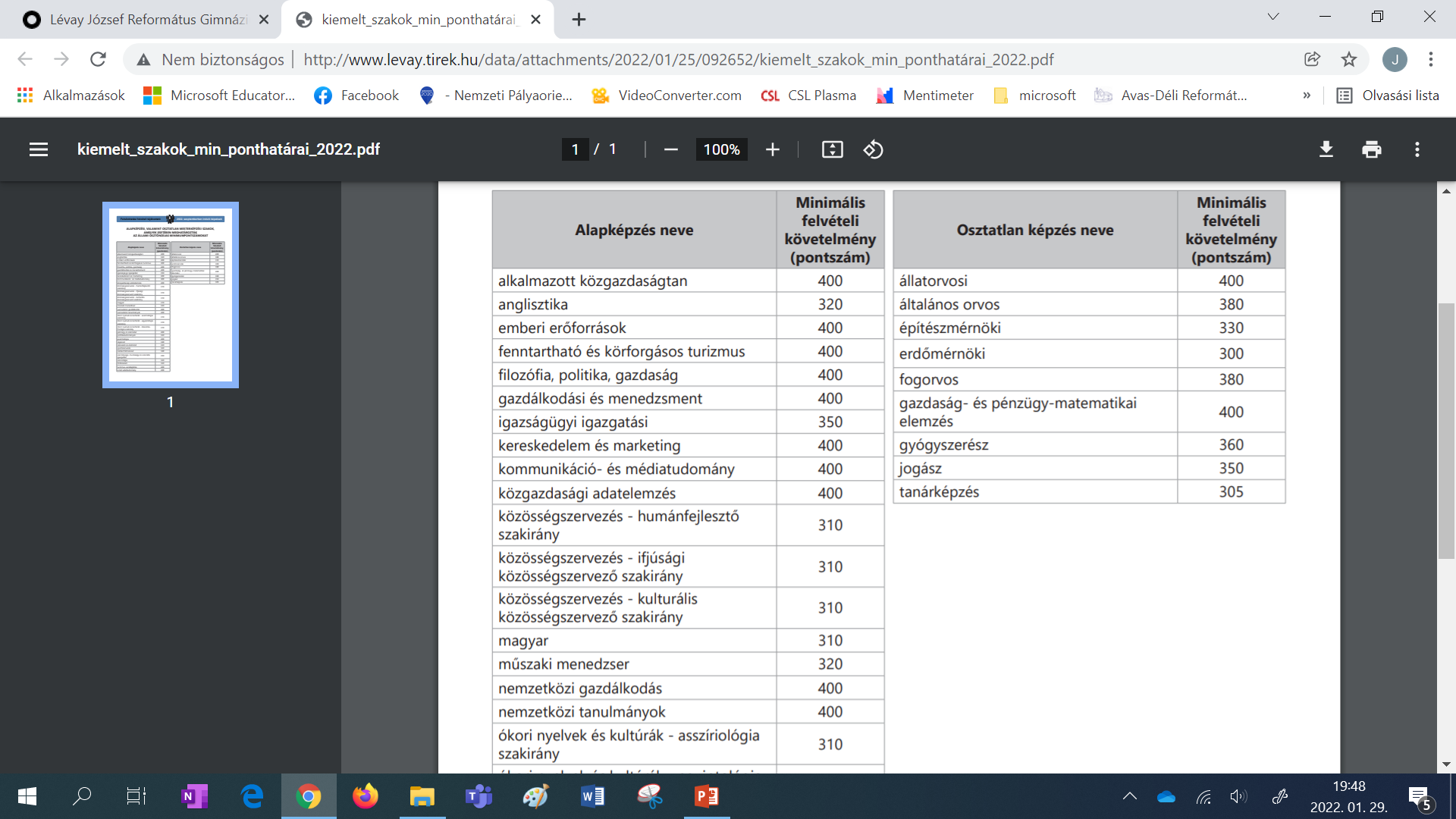 ENNÉL CSAK MAGASABB LEHET A PONTHATÁR!
REÁLIS PONTHATÁROKAT 2019-BEN TALÁLUNK, MERT AZ VOLT AZ UTOLSÓ ÉV, AMIKOR SZÓBELI ÉRETTSÉGI VIZSGA IS VOLT. PONTHATÁROK 2019
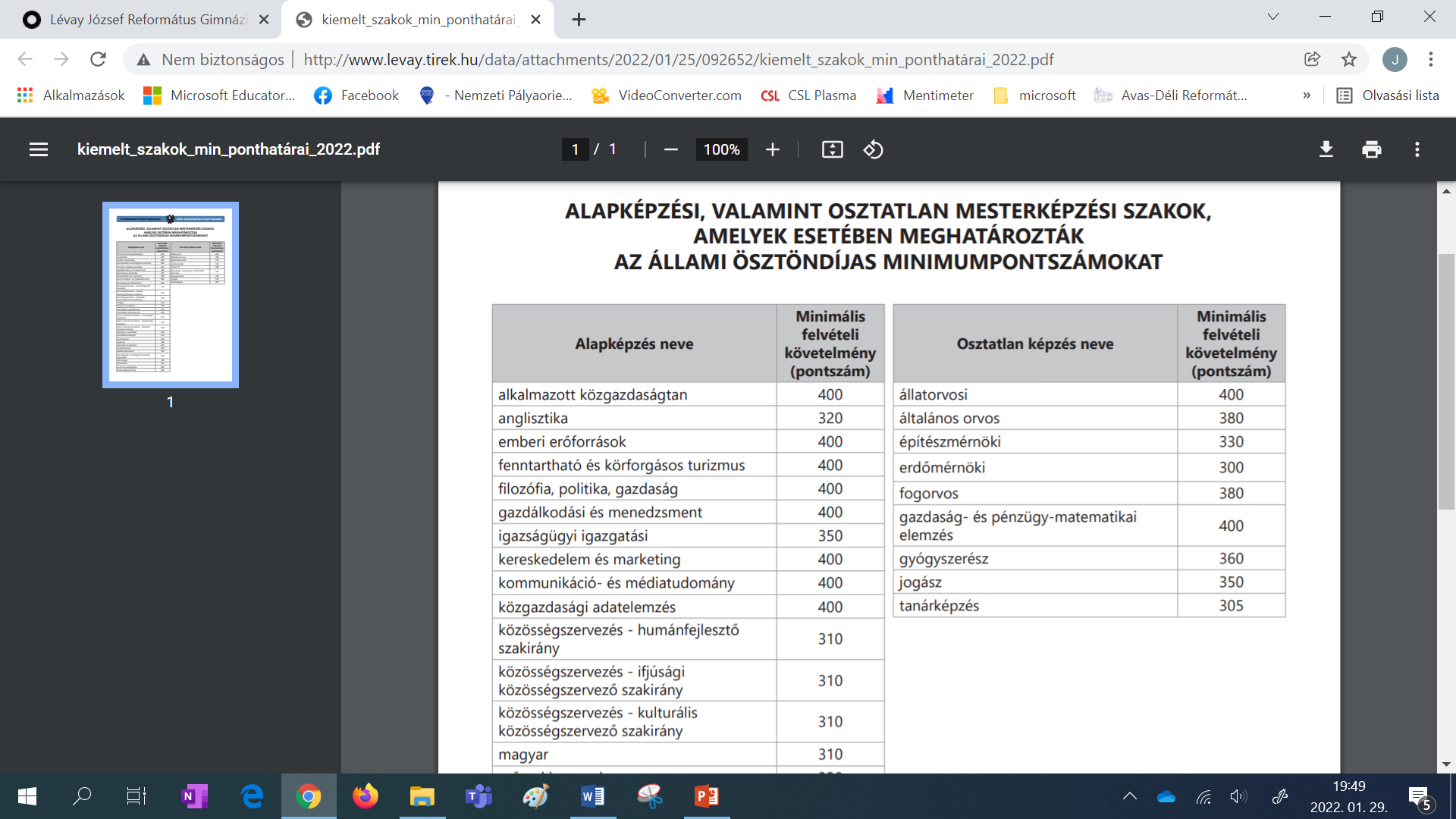 Állami ösztöndíjas és/vagy önköltséges képzés?
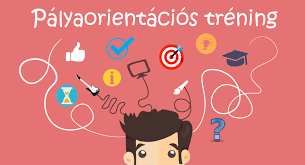 Hogyan válasszuk ki a fakultációkat?
Továbbtanuláshoz szükséges tantárgyak (elsősorban emelt szintű érettségi)
Választott érettségi tantárgy
Előrehozott érettségi vizsga
Felkészülés alkalmassági vizsgára
Nyelvismeret bővítése
Alaposabb felkészülés középszintű érettségire
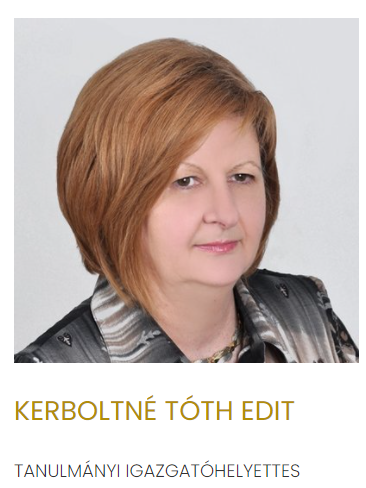 10.A
Hol találok segítséget?
http://eletpalya.munka.hu/foglalkozasok
http://www.felvi.hu/
http://www.oktatas.hu/
http://eduline.hu/
http://www.levay.tirek.hu/
osztályfőnökök és pályaorientációs segítők
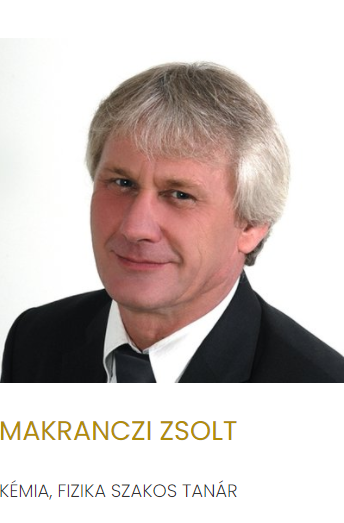 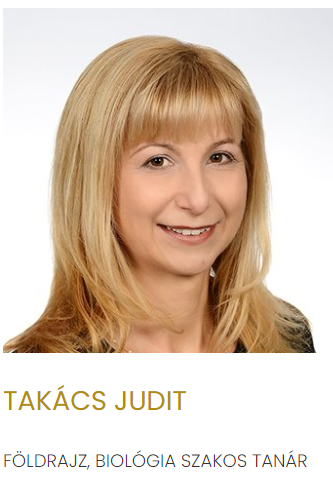 10.C
10.D
10.B
https://palyaorientacio.munka.hu
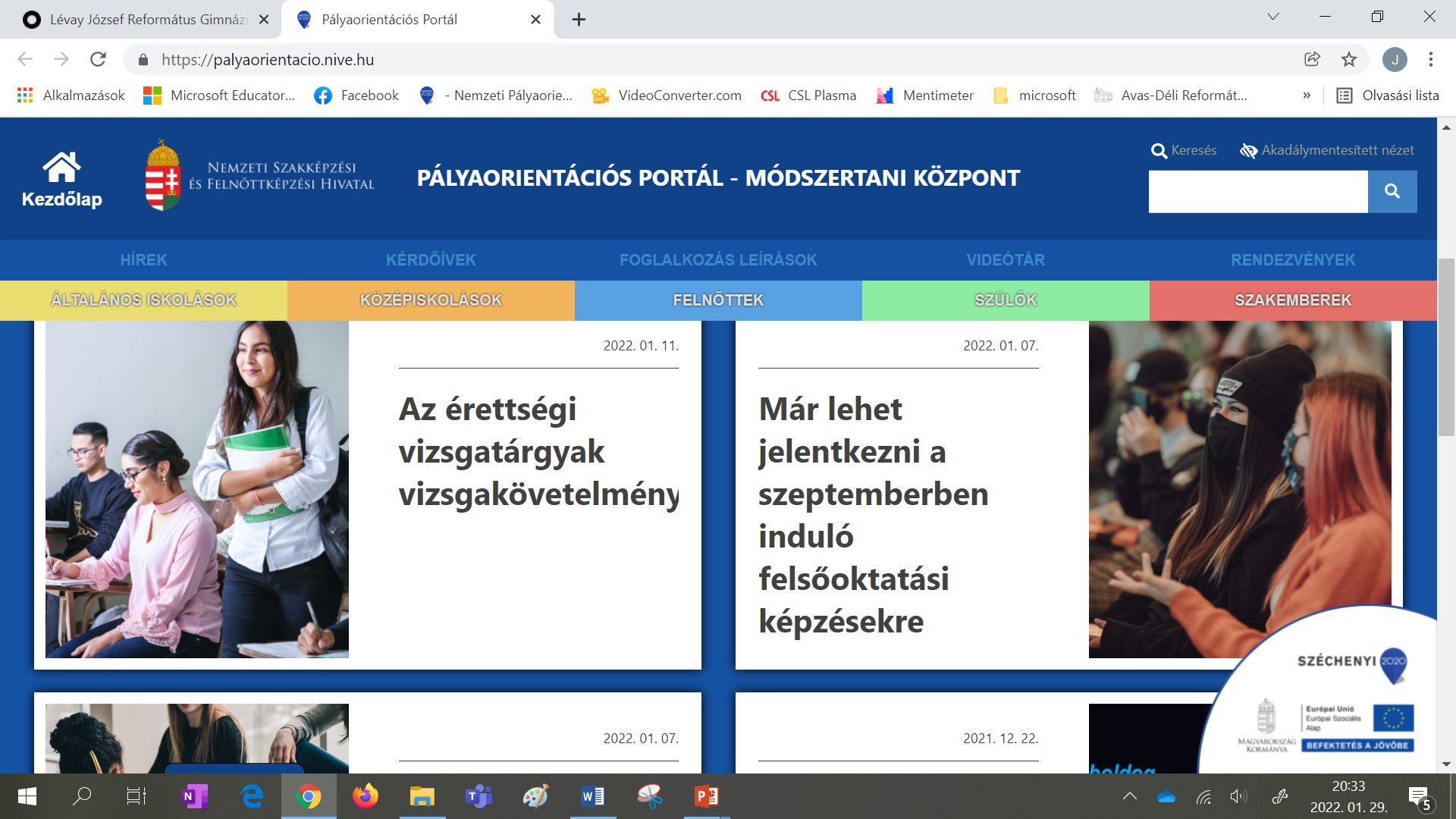 http://www.felvi.hu/
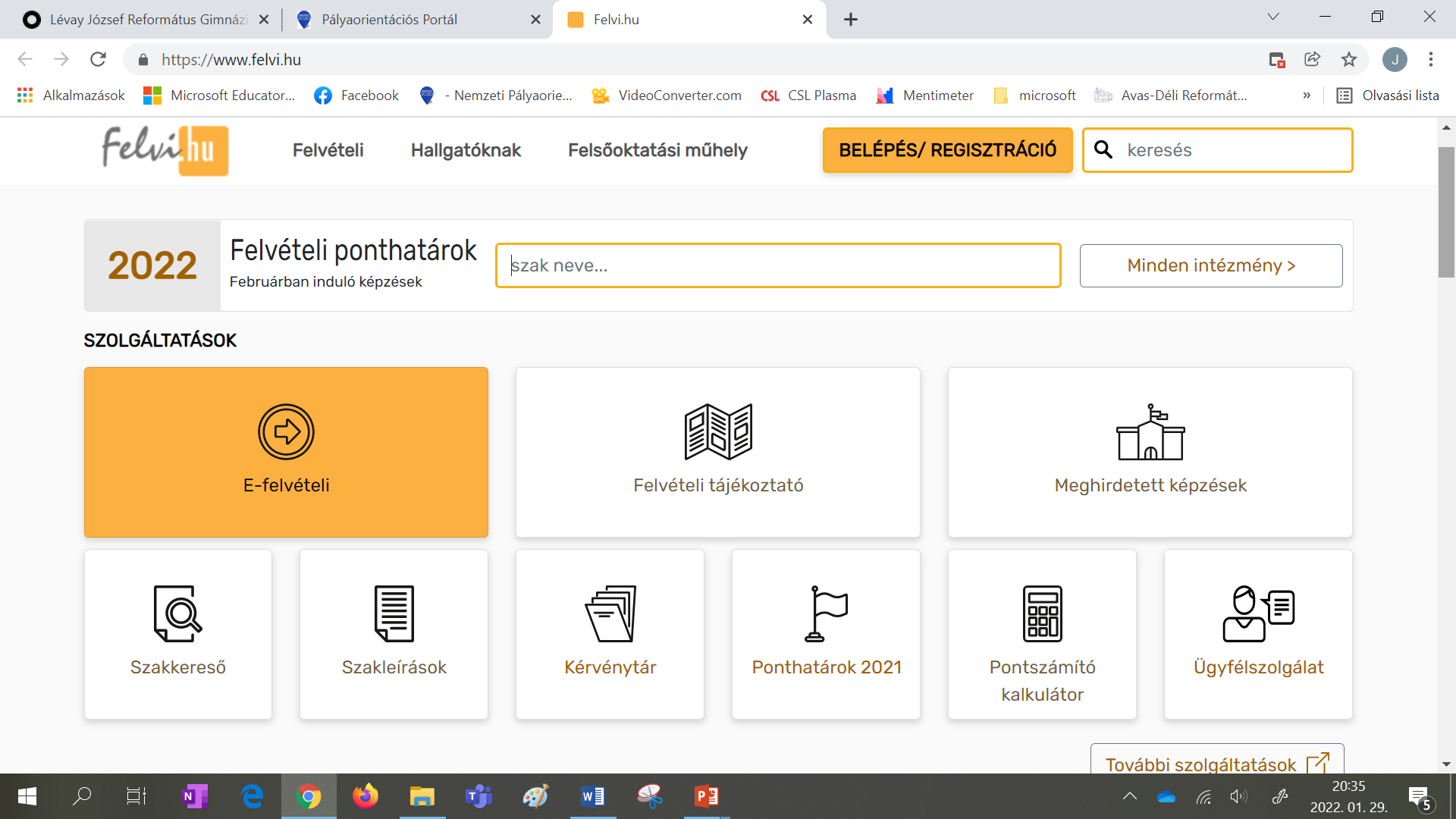 POM
http://www.oktatas.hu/
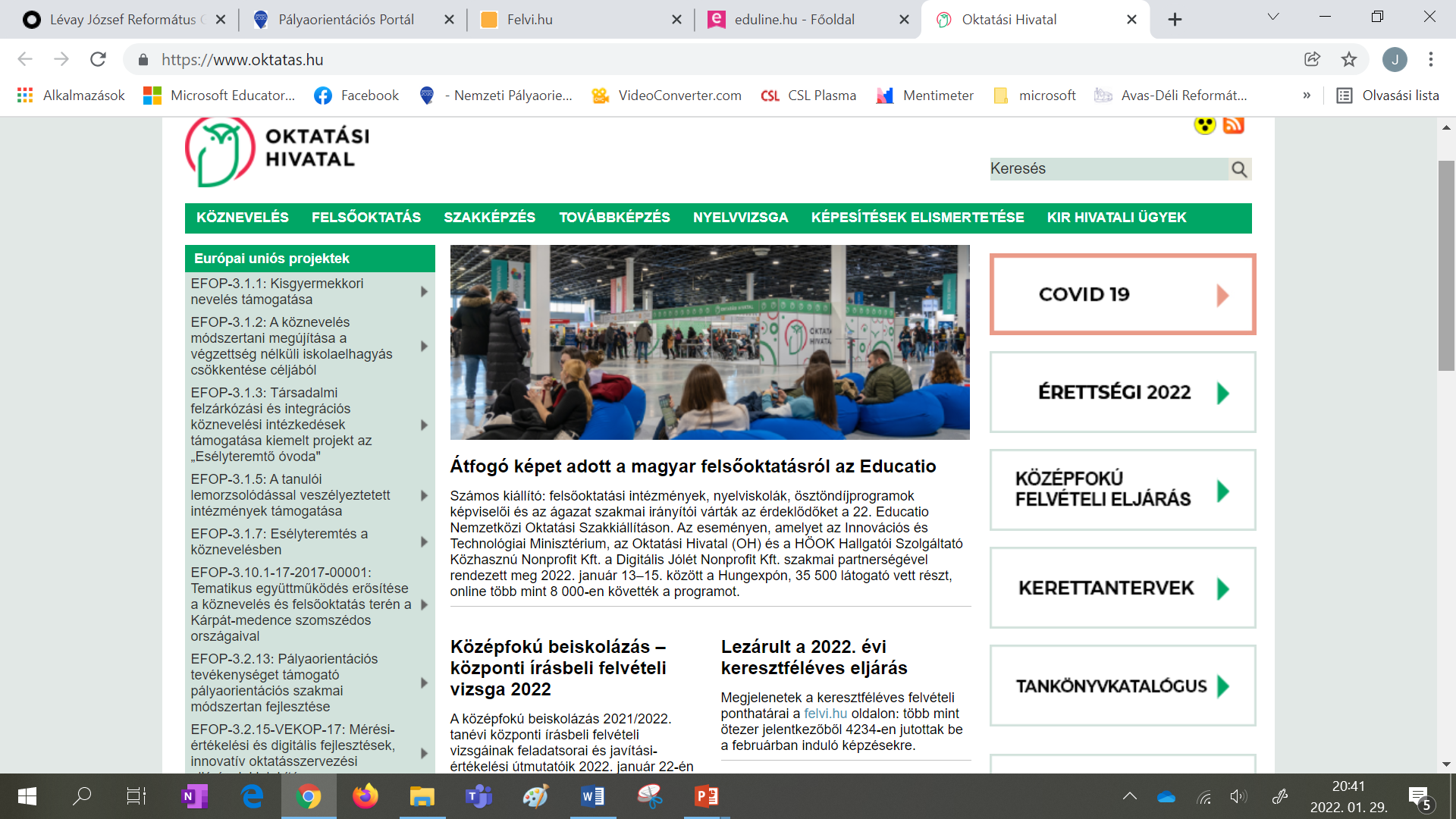 http://eduline.hu/
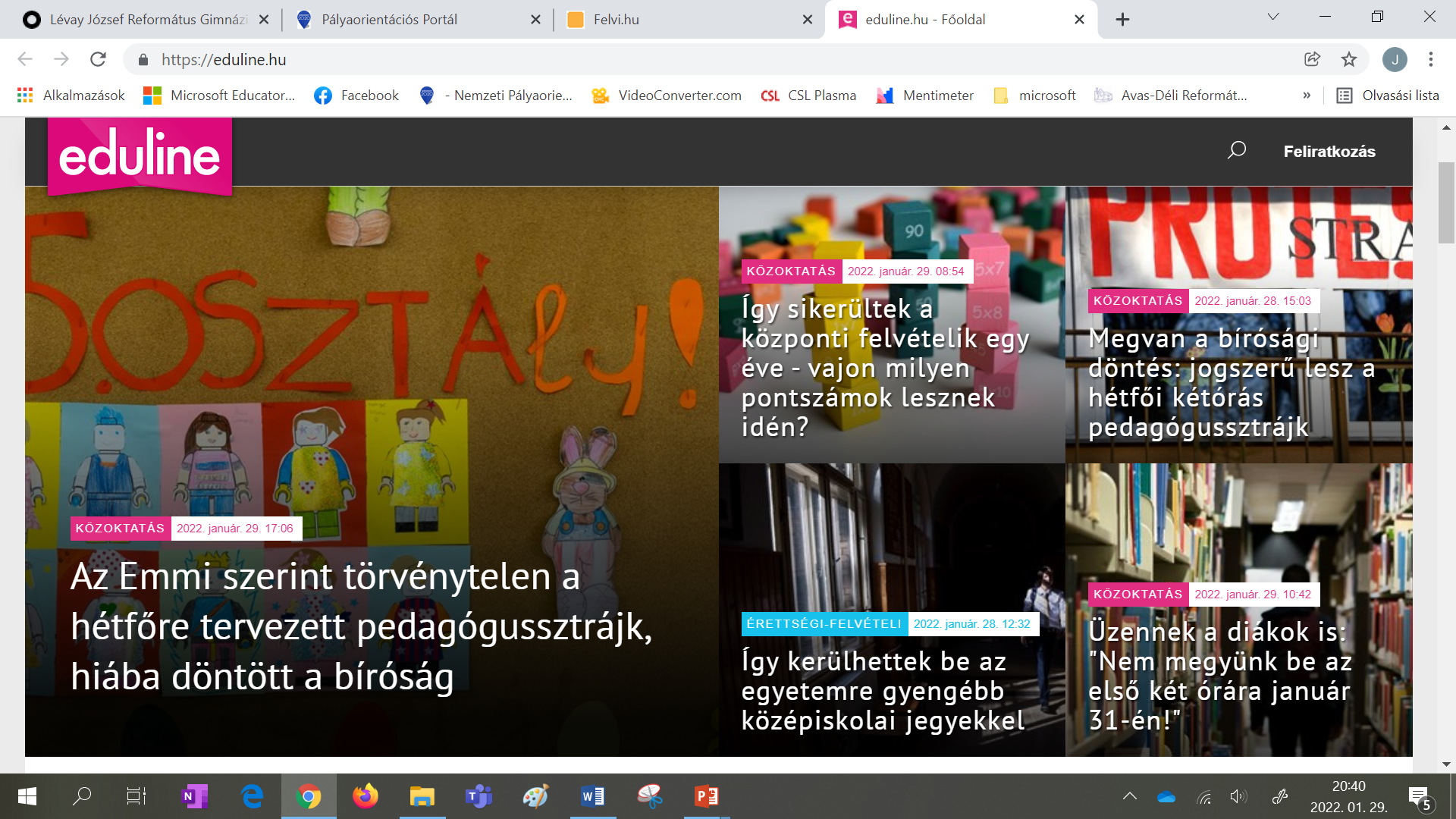 http://www.levay.tirek.hu/
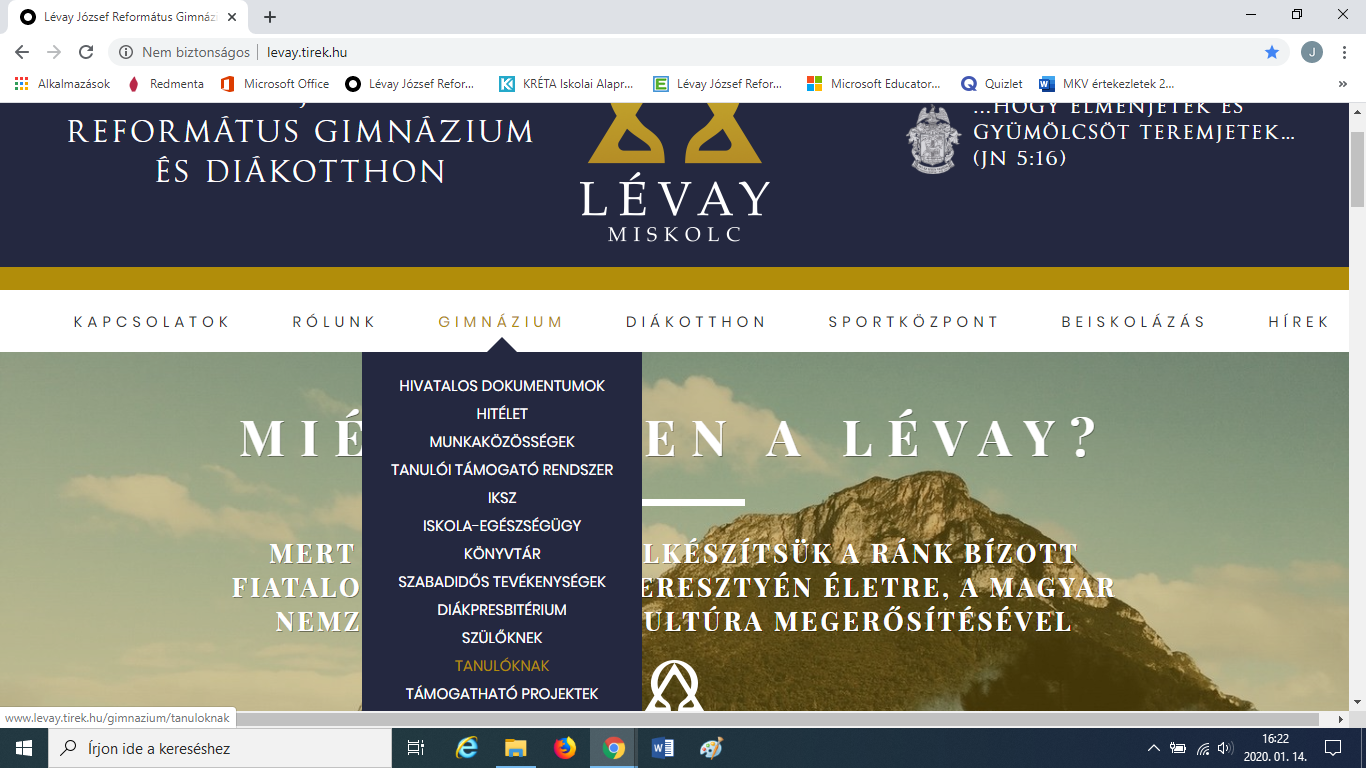 Köszönjük a figyelmet! Várjuk kérdéseiket!
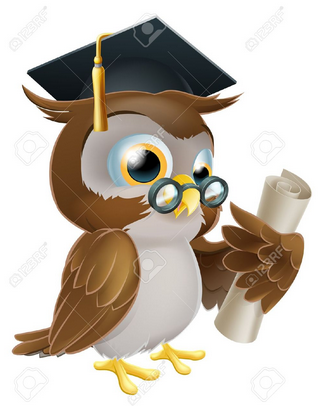 takacs.judit@levaygimnazium.hu

makranczi.zsolt@levaygimnazium.hu